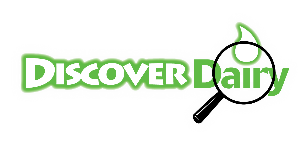 Grades
PreK – 2nd
Lesson 1 Animal Health
Making Cows Smile
Introduction
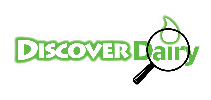 Dairy farming is a way of life for more than 40,000 farm families in the United States. In this lesson, we will learn some words around a dairy farm, see the ways farmers care for their cows every day, and explore the career of being a dairy farmer.
Lesson Objectives
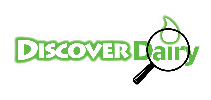 Define important dairy vocabulary terms
List ways that dairy farmers care for their cows
List the skills and responsibilities of being a dairy farmer
Activating Strategy
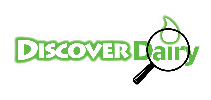 Let’s look at how dairy farmers care for their cows by watching the video, Fun on the Farm with Farmer Caroline.
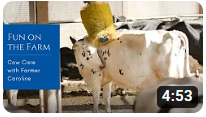 Words on a Dairy Farm
Part 1
Essential Vocabulary
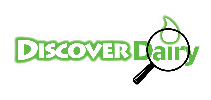 Barn – the place where cows live
Bull – a male or boy calf 
Calf – a baby cow 
Dairy Cow – a farm animal who is female or a girl, has had a calf, and makes milk for us to drink 
Dairy Farmer – a person who takes care of cows that make milk for us to drink
Heifer – a female or girl calf
Dairy Cow
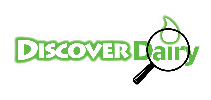 Definition: a farm animal who is female or a girl, has had a calf, and makes milk for us to drink
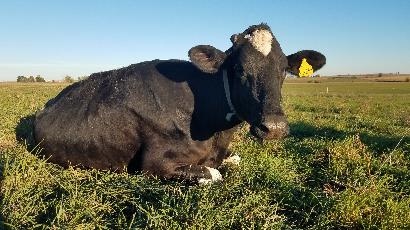 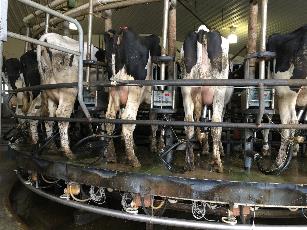 Calf
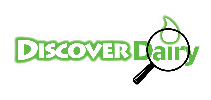 Definition: a baby cow
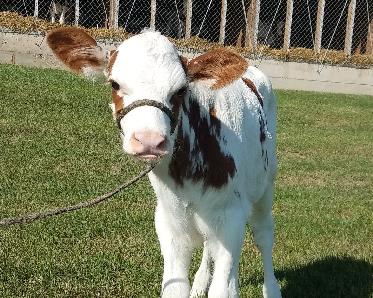 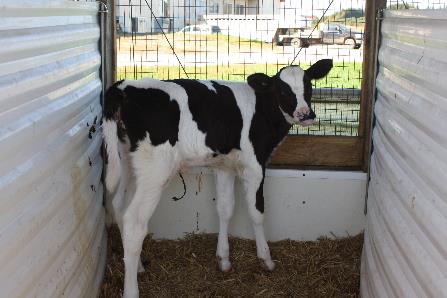 Bull
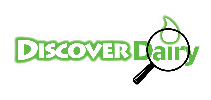 Definition: a male or boy calf or cow
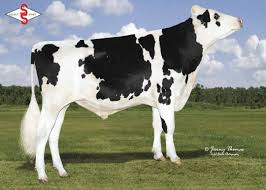 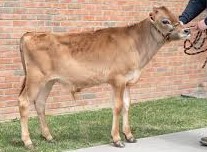 Heifer
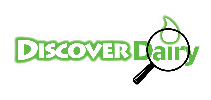 Definition: a female or girl calf or cow
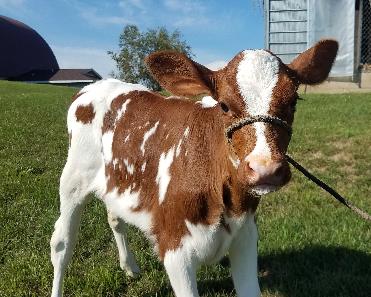 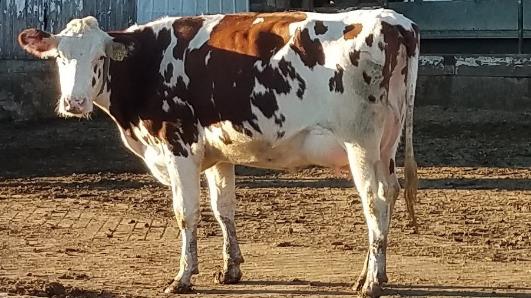 Barn
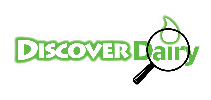 Definition: the place where cows live
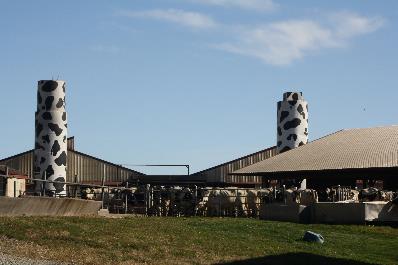 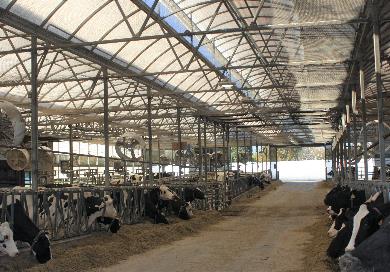 Dairy Farmer
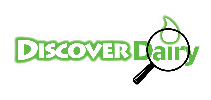 Definition: a person who takes care of cows that make milk for us to drink
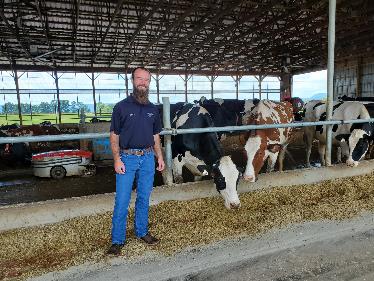 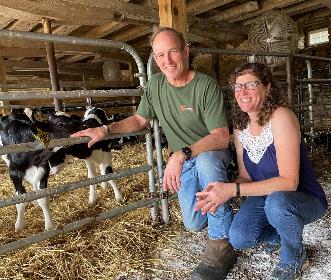 Dairy Farmers Care for Cows
Part 2
Introduction
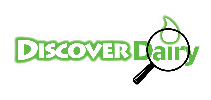 Dairy farmers have a very important job to do. We depend on cows to make milk to keep us healthy. 

Just like our parents do many things to take care of us, dairy farmers do many things to take good care of their animals. The health and care of dairy cows is very important to the dairy farmer. The choices a dairy farmer makes—choices like housing and food—are made with the comfort of the cow in mind.
Providing Animals with a Place to Live
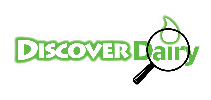 Parent – House
Dairy Farmer – Barn
Keeping Animals Healthy
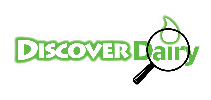 Parent – Doctor
Dairy Farmer – Veterinarian
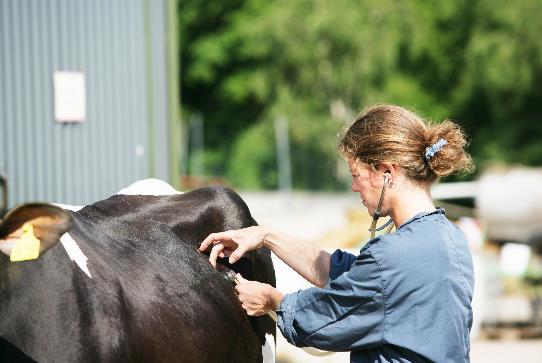 Providing Animals with a Nutritious Diet
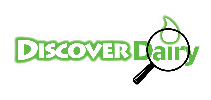 Parent – Choose My Plate
Dairy Farmer – Total Mixed Ration
Providing Safe, Quality Milk
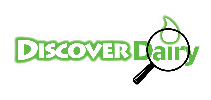 Parent – Milk to Drink
Dairy Farmer – Milking Cows
A Dairy Farmer’s Responsibilities
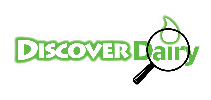 Providing their animals with a place to live
Keeping their animals healthy
Providing their animals with a nutritious diet
Providing safe milk and dairy products for us
Career Spotlight: Dairy Farmer
Part 3
Dairy Farmer Walt
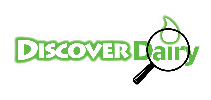 Let’s discover the career of a dairy farmer by watching the video, Interview with Dairy Farmer, Walt Moore .
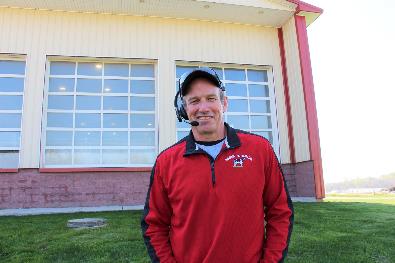 Other Responsibilities of a Dairy Farmer
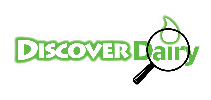 Grow crops on the field for the cows to eat
Work with machines and fixing them when they break
Take care of the money and finances
Manage people who work on the dairy farm
Closure
Dairy farmers have a lot of responsibilities other than just taking care of the cows. 
Tell us one responsibility that dairy farmers have.
Are you interested in being a dairy farmer when you grow up?
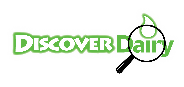 Activity
Part 4
Introduction
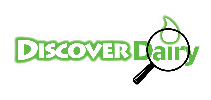 Today we discussed the important job dairy farmers do everyday to take care of their cows, so we have milk to keep us healthy. Let’s do a fun activity to see what you learned.
Activity
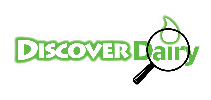 Take some time to complete this activity.
Lesson Closure
Today you learned about what dairy farmers do every day to take care of their cows, so we have milk to keep us healthy. Tell us one way that dairy farmers take care of their cows.
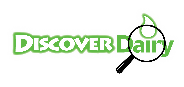 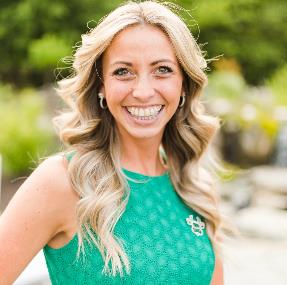 Brittany SnyderText/Call: 717-788-0297Email: bsnyder@centerfordairyexcellence.org
[Speaker Notes: You can feel free to follow me, but I highly encourage you to go and follow: Discover Dairy, Dairy Leaders of Tomorrow, Dairy Excellence Foundation and Center for Dairy Excellence 
-following will help you see important information to share.

Before I wrap up, I dropping a few different links in the chat box one more time for you. A link to this presentation, a link to the key messages discussed earlier, the link to the quiz you need to complete and a link to a schedule with links and details about joining me throughout the week for the other programs. 

And again, if you have questions or comments you want to share either about this webinar or about the dairy industry after this webinar is over, please feel free to text or call 717-585-0875 and we will get back to you as soon as possible with answers. 
Thank you everyone for joining me today and I look forward to seeing you again tomorrow!]